Slow City Movement
Cittaslow
Cittaslow is an organisation founded in Italy and inspired by the slow food movement. Cittaslow's goals include improving the quality of life in towns by slowing down its overall pace, especially in a city's use of spaces and the flow of life and traffic through them. Cittaslow is part of a cultural trend known as the slow movement.
Slow Cities
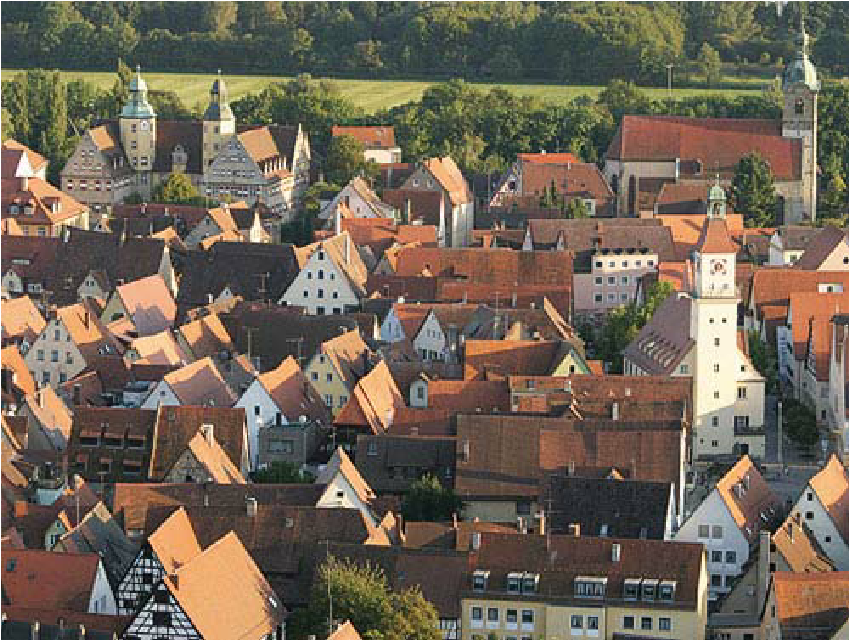 What is the slow movement
Cittaslow was founded in Italy in October 1999, following a meeting organized by the mayor of Greve in Chianti, Tuscany.  
A 54-point charter was developed, encouraging high quality local food and drink, general conviviality and the opposition to cultural standardization. 
In 2001, 28 Italian towns were signed up to the pledge
The main aims of the movement are
making life better for everyone living in an urban environment so improving the quality of life in the cities
resisting the homogenization and globalization of towns around the globe (pop culture overtaking the historical culture of the place) so keep the local character (folk identity)
protecting the environment / avoid the problems of sprawl
Providing inspiration for a healthier lifestyle in part by returning to the pedestrian nature of cities
Slow pace / not fast pace
Emphasize local character and avoid negatives of globalization and pop culture
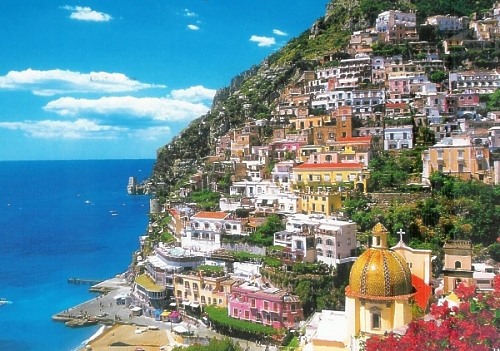 Food
Culture
Architecture 
Public spaces and walkability 
Applies better to smaller towns
Makes sense that it started in Europe
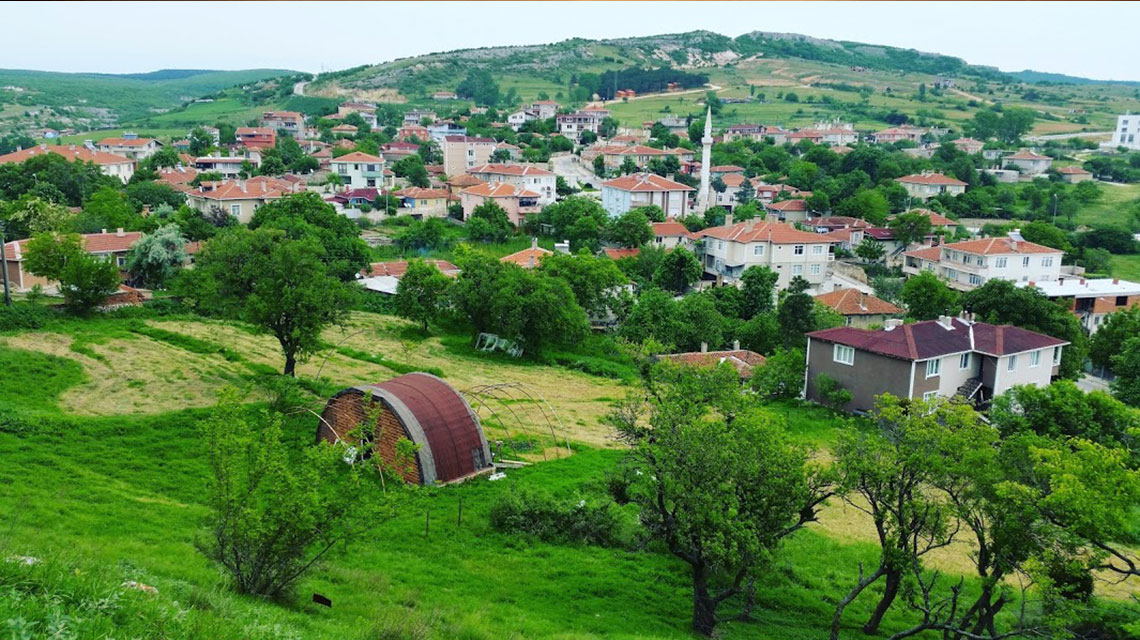 Slow pace – Environment and Health
Slow pace means keeping traditional walkways and public areas and not building over them with larger roads and highways (do not go to car-scale so quickly)
Keeping local foods and farms that sell to the local markets
This means avoiding the problems of sprawl and trying to control growth and keep local farms if possible (do not allow to spread quickly into green areas)
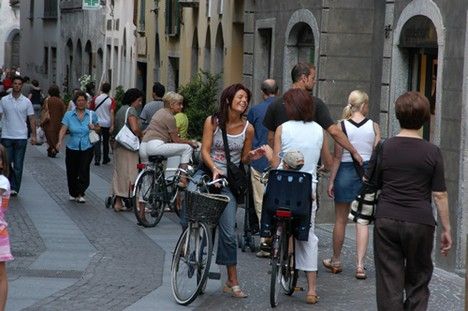 Slow food – maintaining the local character
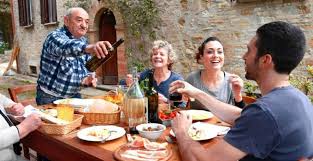 food that is produced or prepared in accordance with local culinary traditions, typically using high-quality locally sourced ingredients. Reminds one of the local food movement
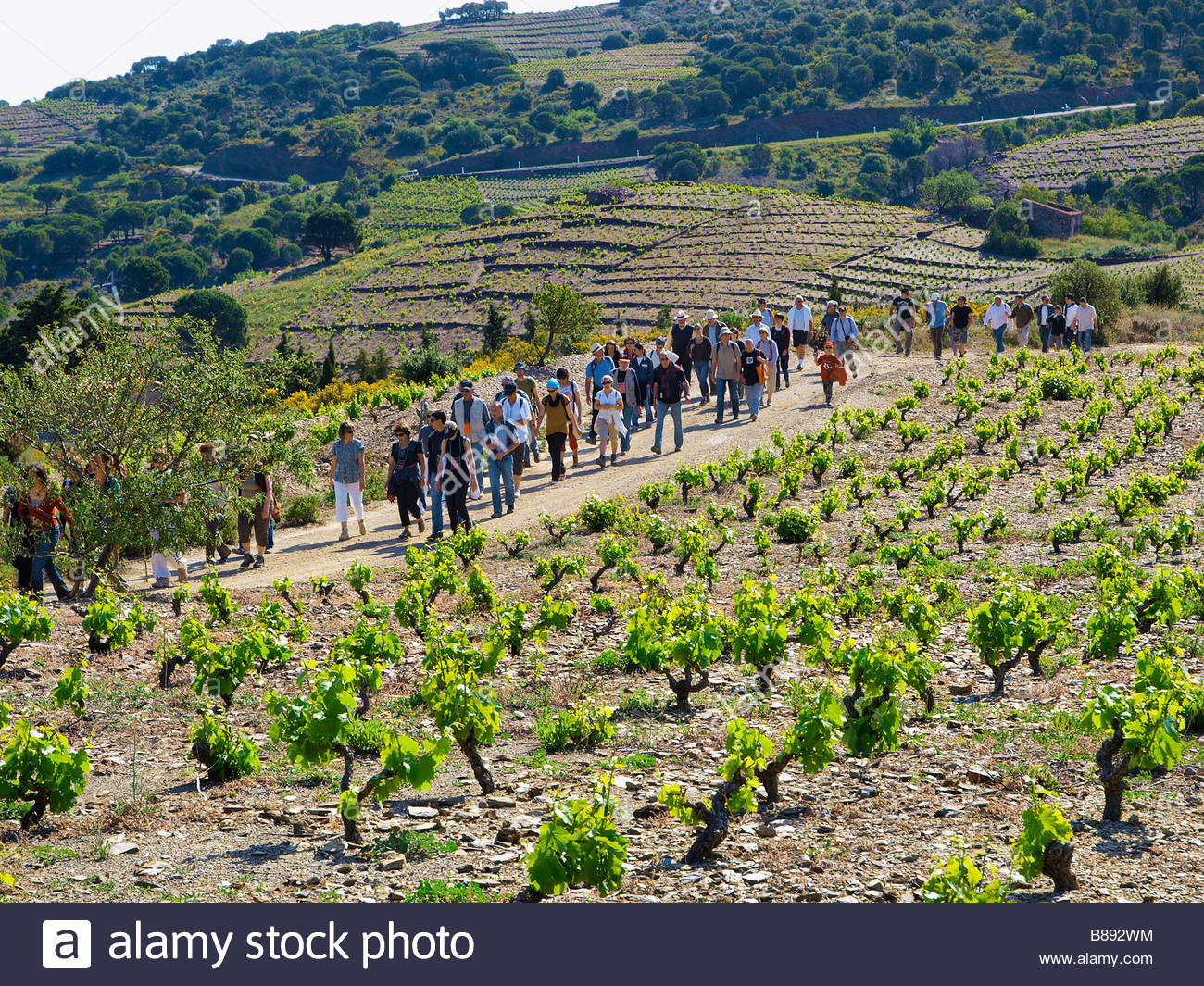 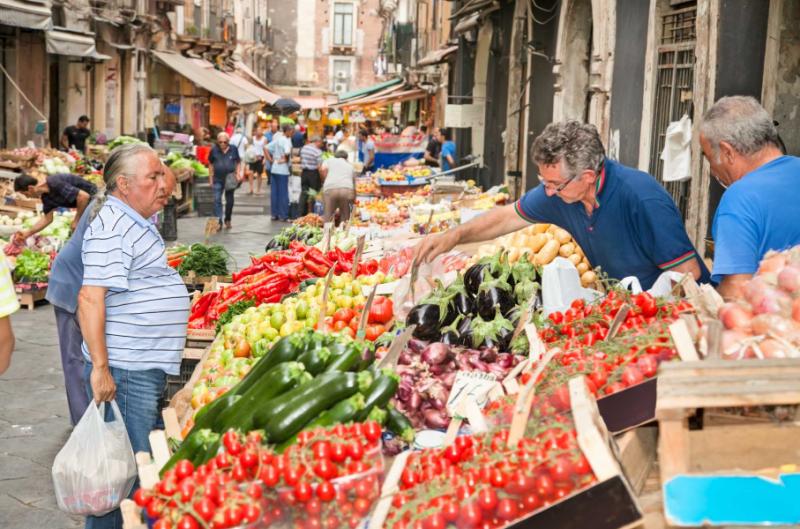 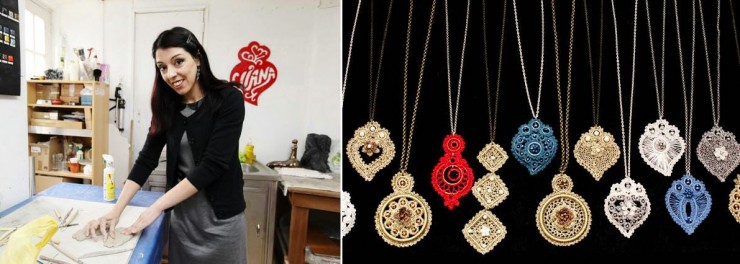 Local Character
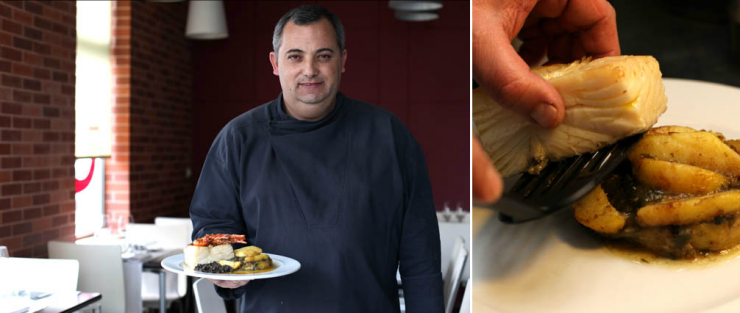 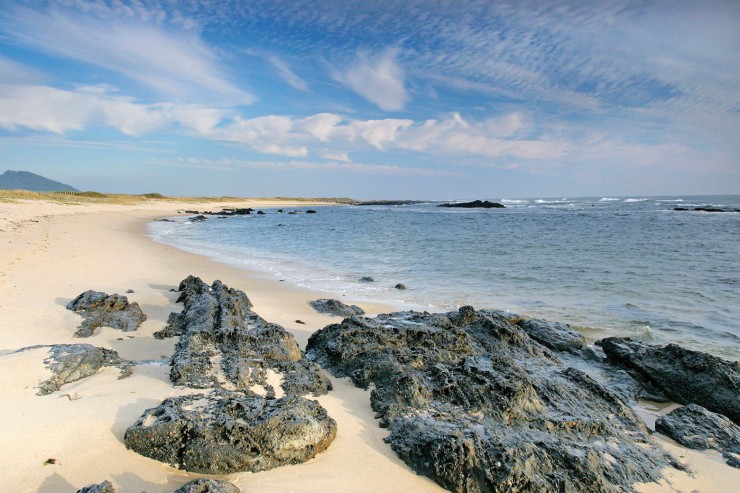 European Cities – new topic
First, note that the slow city movement would definitely make sense for small, historical towns in Europe which is where it started 
But could also apply to small town America w towns that have local main streets (worried about Wal Mart coming to town) or other areas of the world